The 2019-20 Budget: California’s Fiscal Outlook
California State Association of Counties
November 29, 2018
Near-Term Outlook
1
Projections of Key Economic Variables
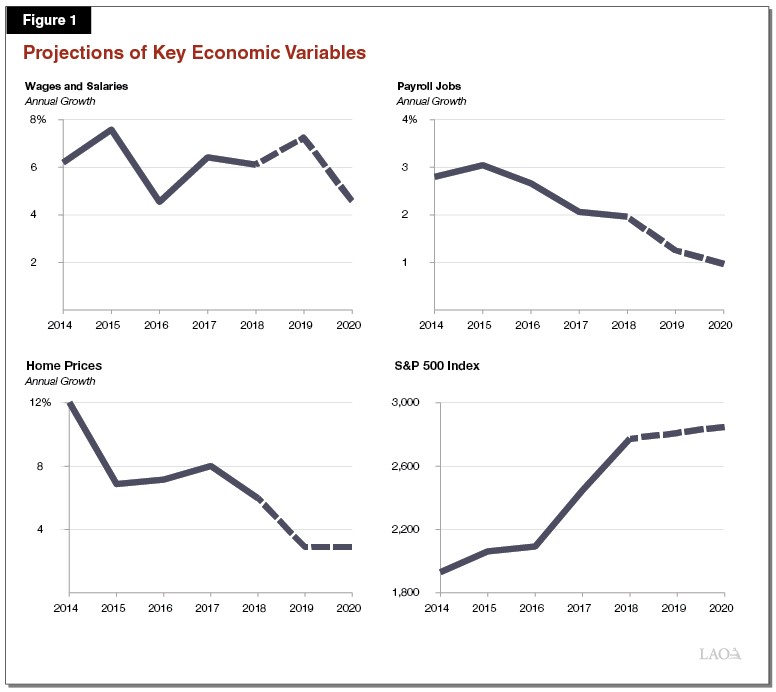 2
LAO Revenue Outlook
The Budget Is in Remarkably Good Shape
3
LAO General Fund Condition
The Budget Is in Remarkably Good Shape
4
Longer-Term Outlook
5
Spending in Growth Scenario
Schools, Community Colleges, and Medi-Cal Drive $19 Billion in Projected Spending
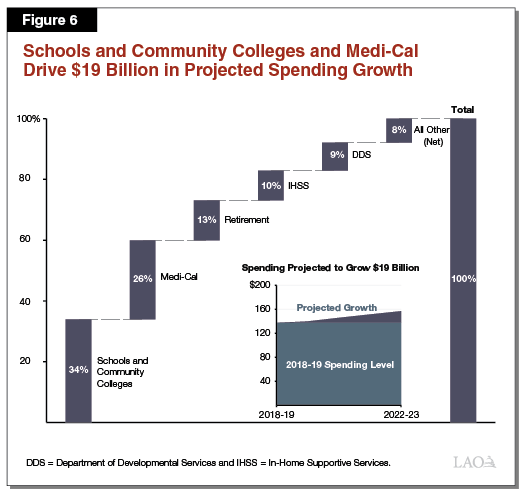 6
General Fund Surpluses and Deficits Under Different Scenarios
Long-Term Outlook Is Positive
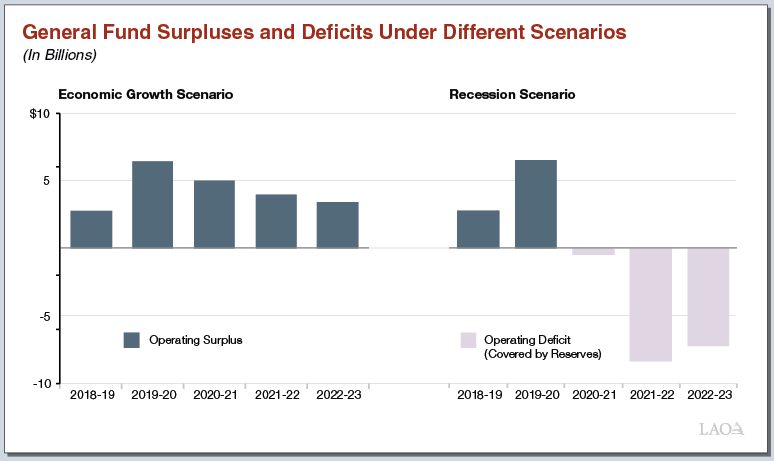 7
General Fund Surpluses Under Economic Growth Scenario
General Fund Operating Surpluses Decline With New Commitments
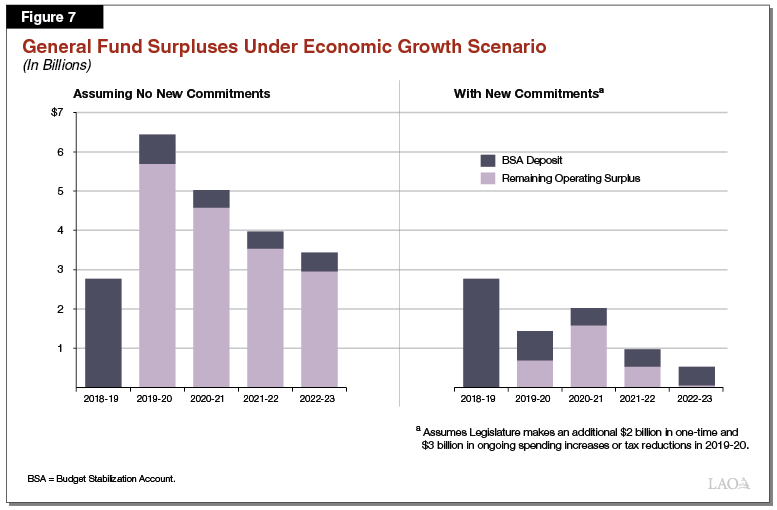 8
General Fund Condition Under Recession Scenario
With More Commitments, Reserves Might Not Fully Cover the Budget Problem
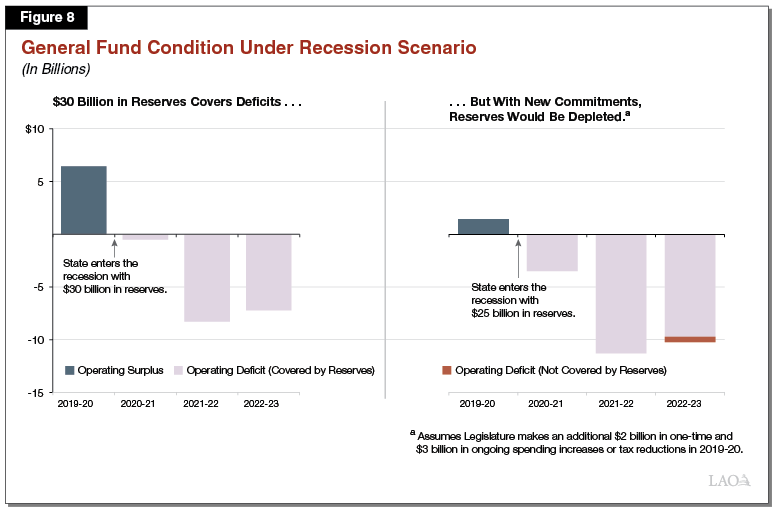 9
LAO Comments
The State’s Budget Condition Can Change Quickly
Legislatures Has Unique Opportunity to Prepare for Coming Challenges
10
Demographic Changes
11
Expected Growth by Age Cohort, 2017-2023
On Net, Demographic Trends Likely Resulting In Lower General Fund Spending Growth
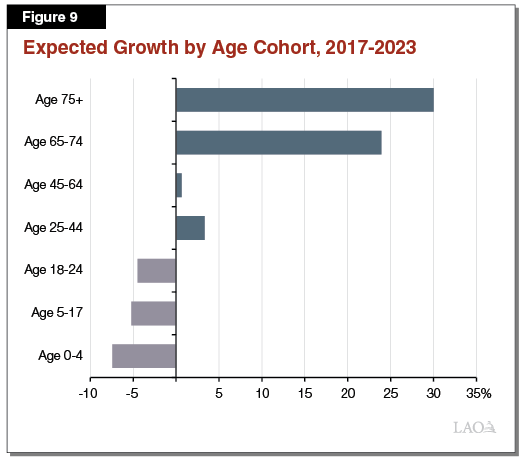 12
13